Smartphone Controlled RobotCircuitry
Smartphone Controlled Robot
In a smartphone-controlled robot, the motion of the robot is controlled using the inputs of a smartphone app – Dabble. We will use the gamepad module to control the robot.
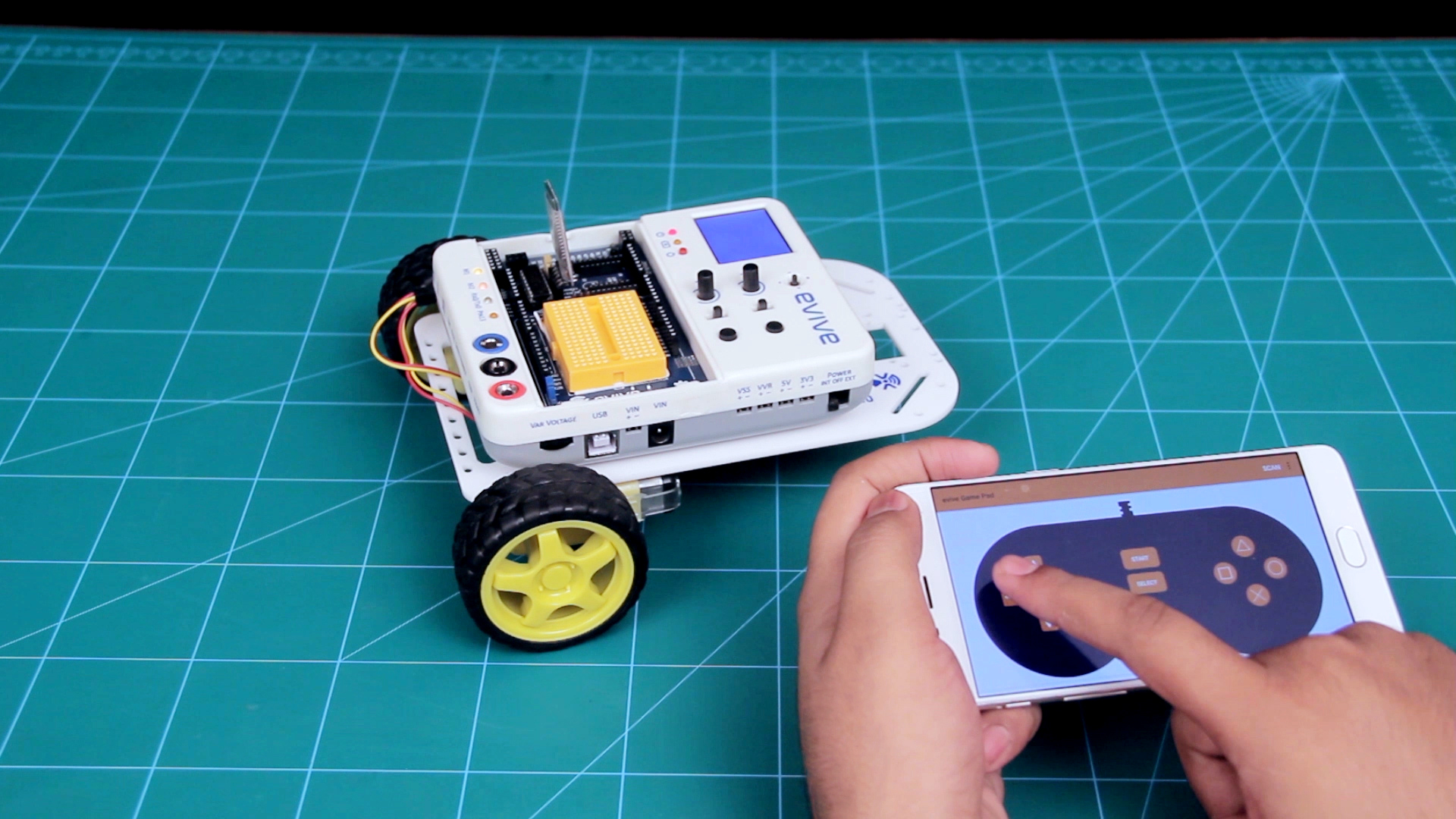 2
Circuitry
3
Connect the Motors
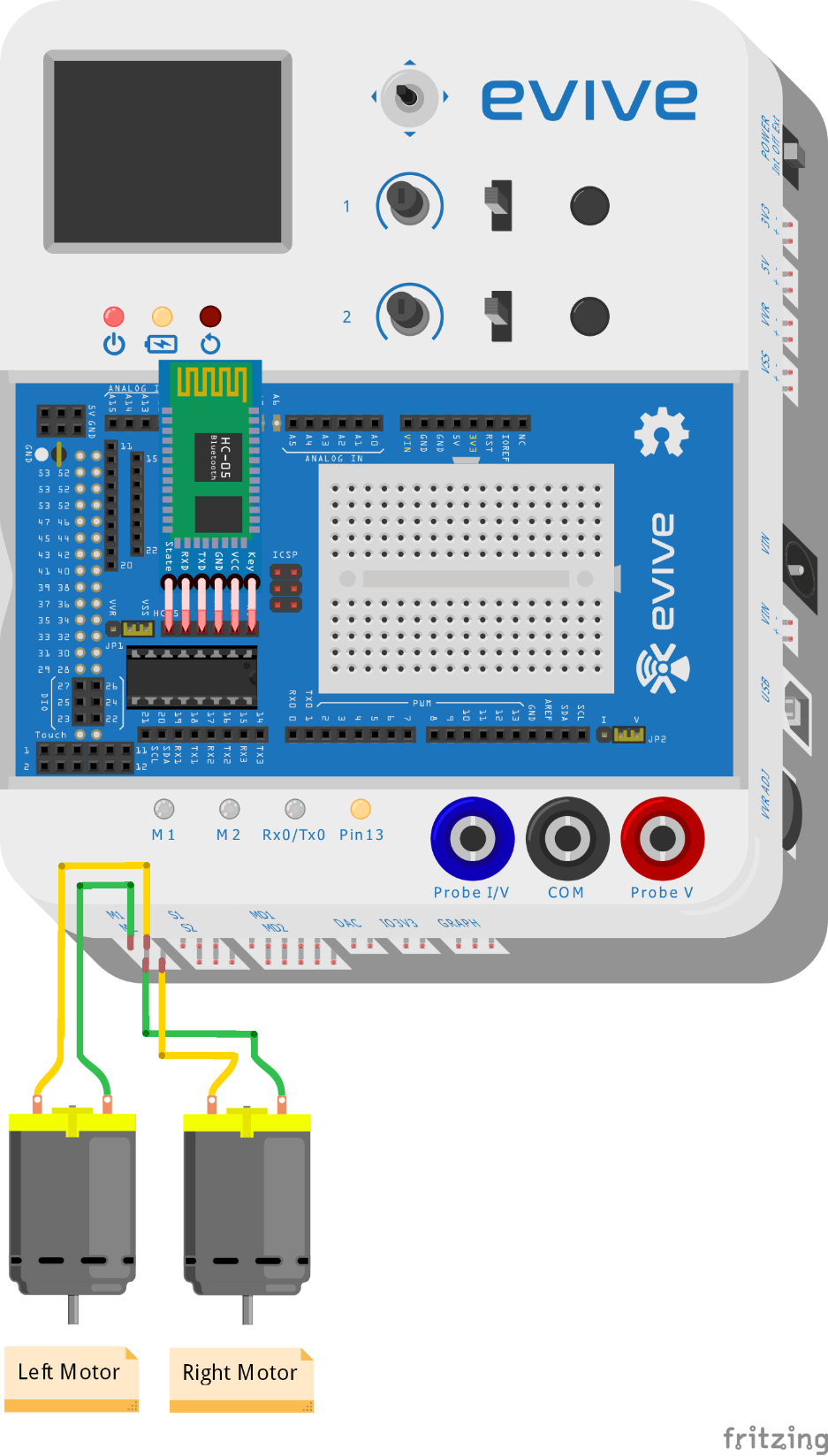 4
Connect the Bluetooth (HC 05)
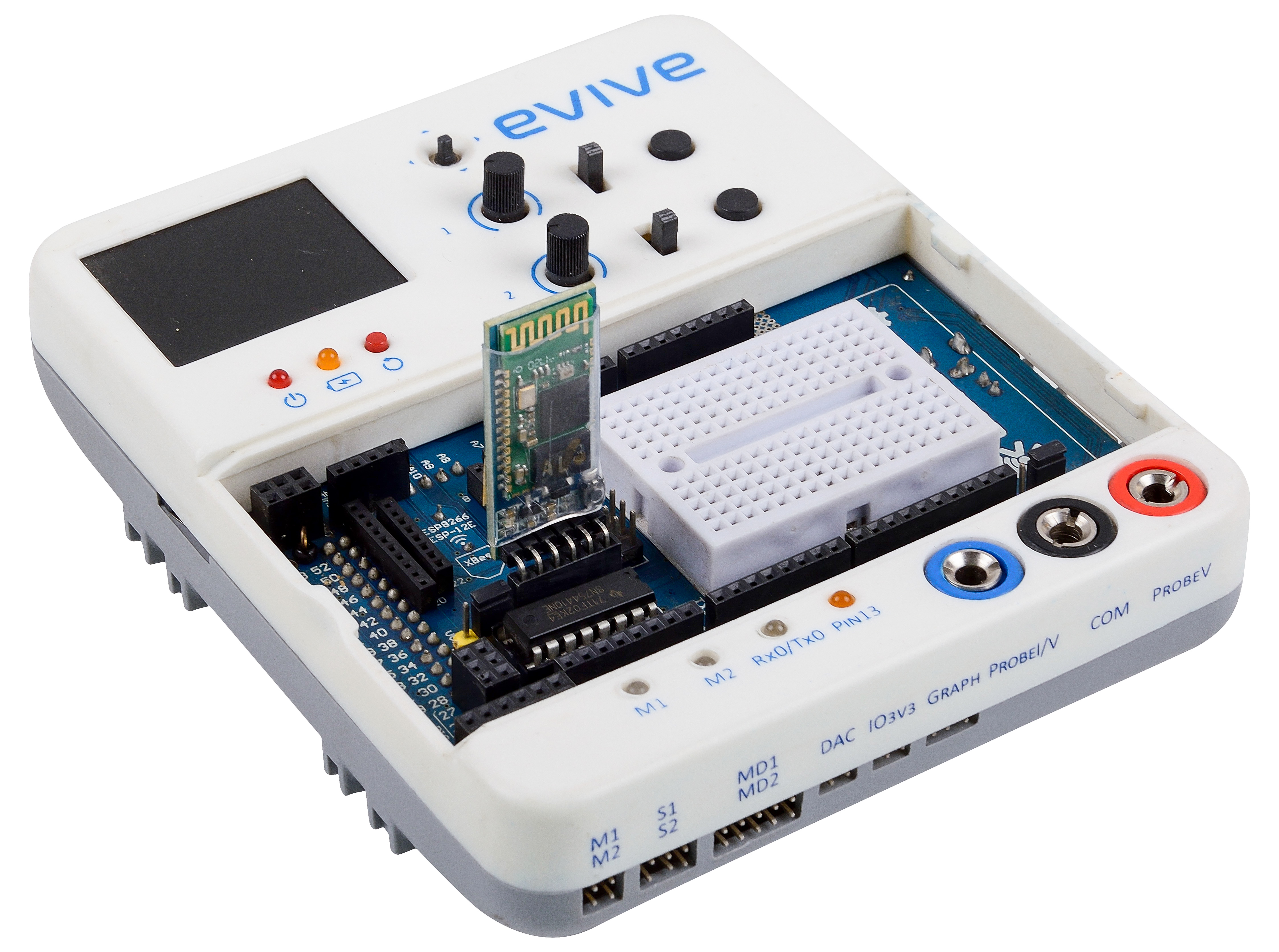 5
Controlling Robot using evive Menu
6
Controlling Robot using evive Menu
Switch ON your evive. 
The first option in the menu that appears on the screen is Controls; select that option by pressing the control button to the right. 
Once you select it, you’ll see three more options, namely  Motors, Servos, and Stepper Motors; select Motors.
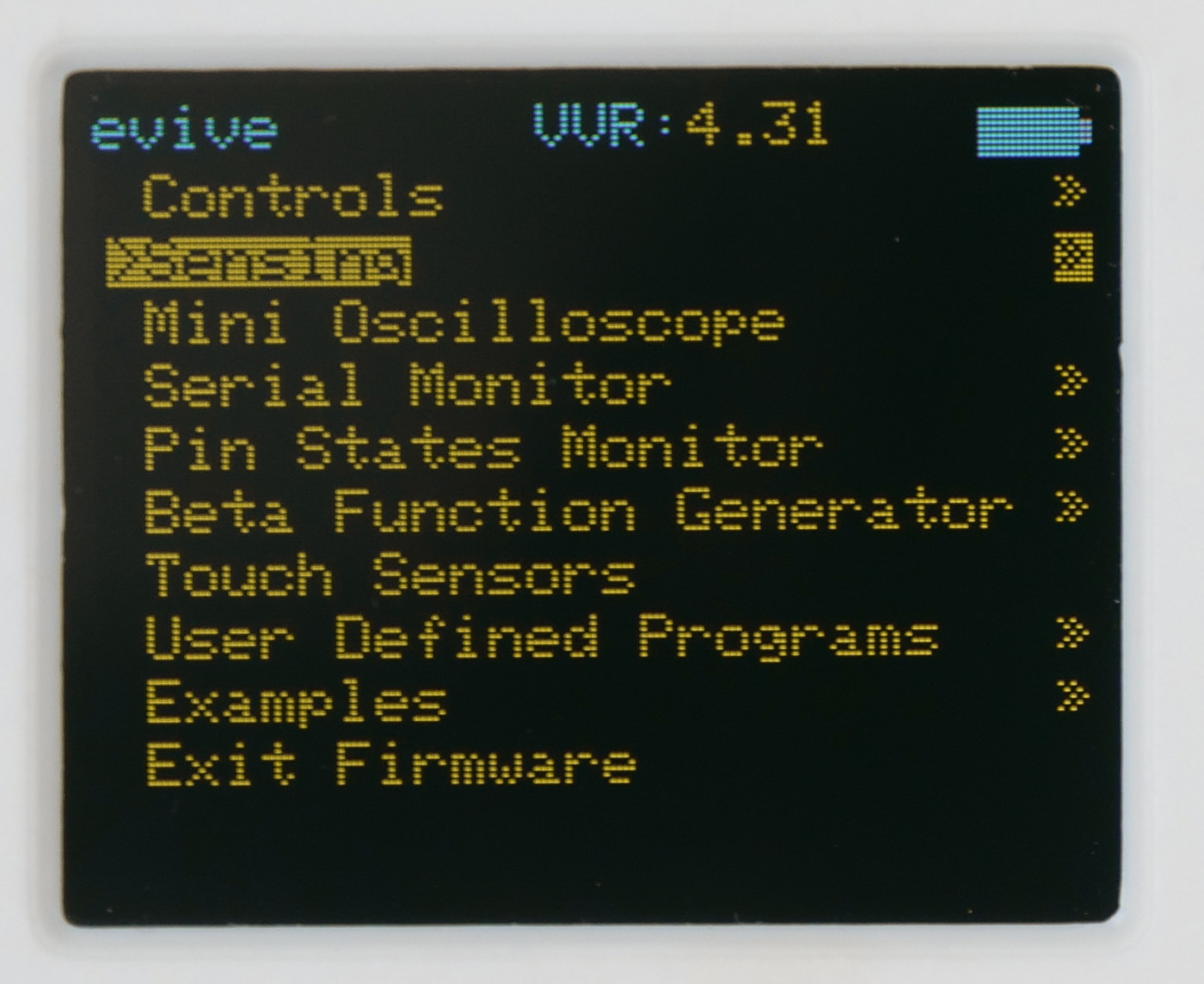 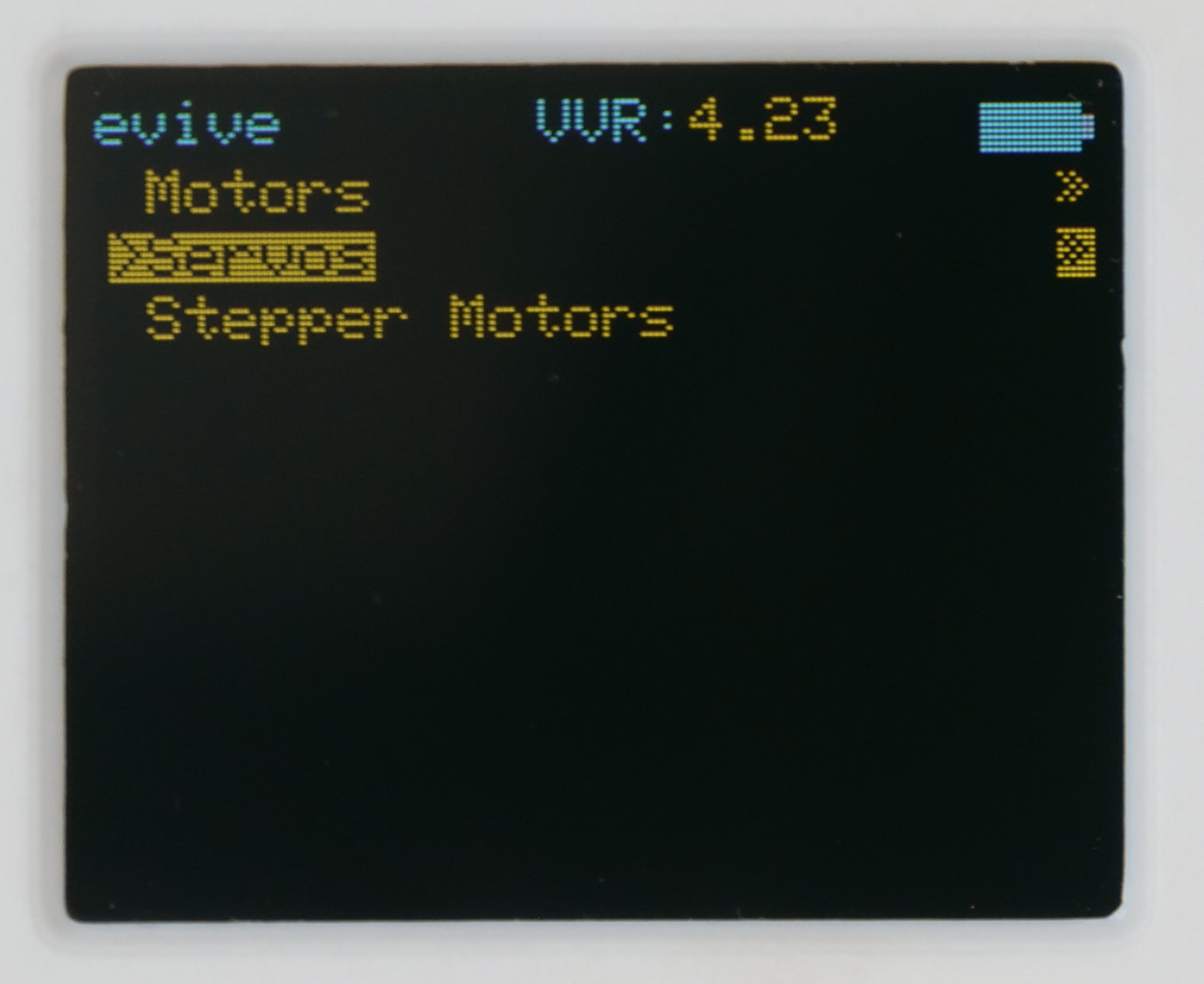 7
Controlling Robot using evive Menu
From the three options that now appear on the screen, select Motor 1 & 2. The following screen will appear:
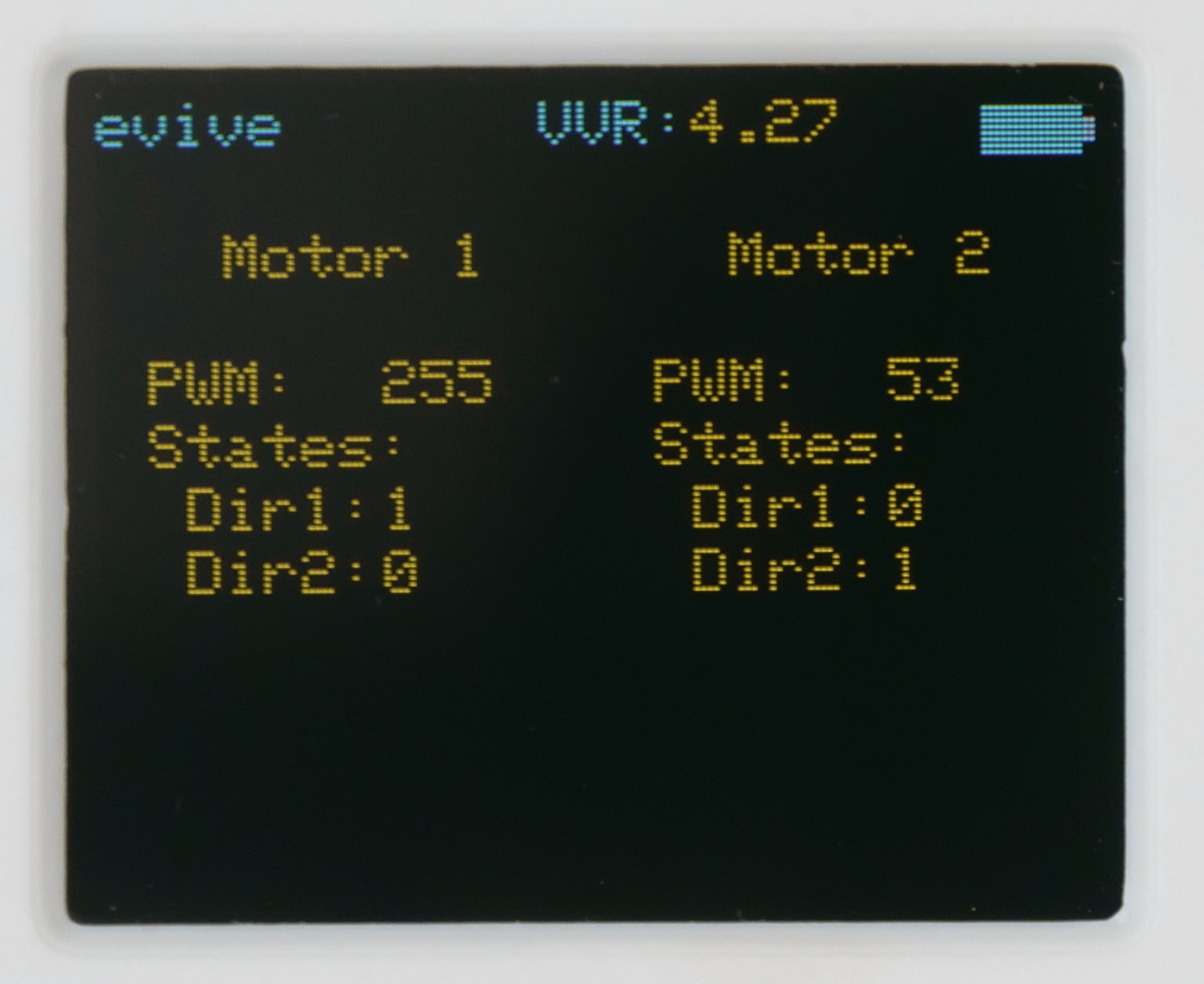 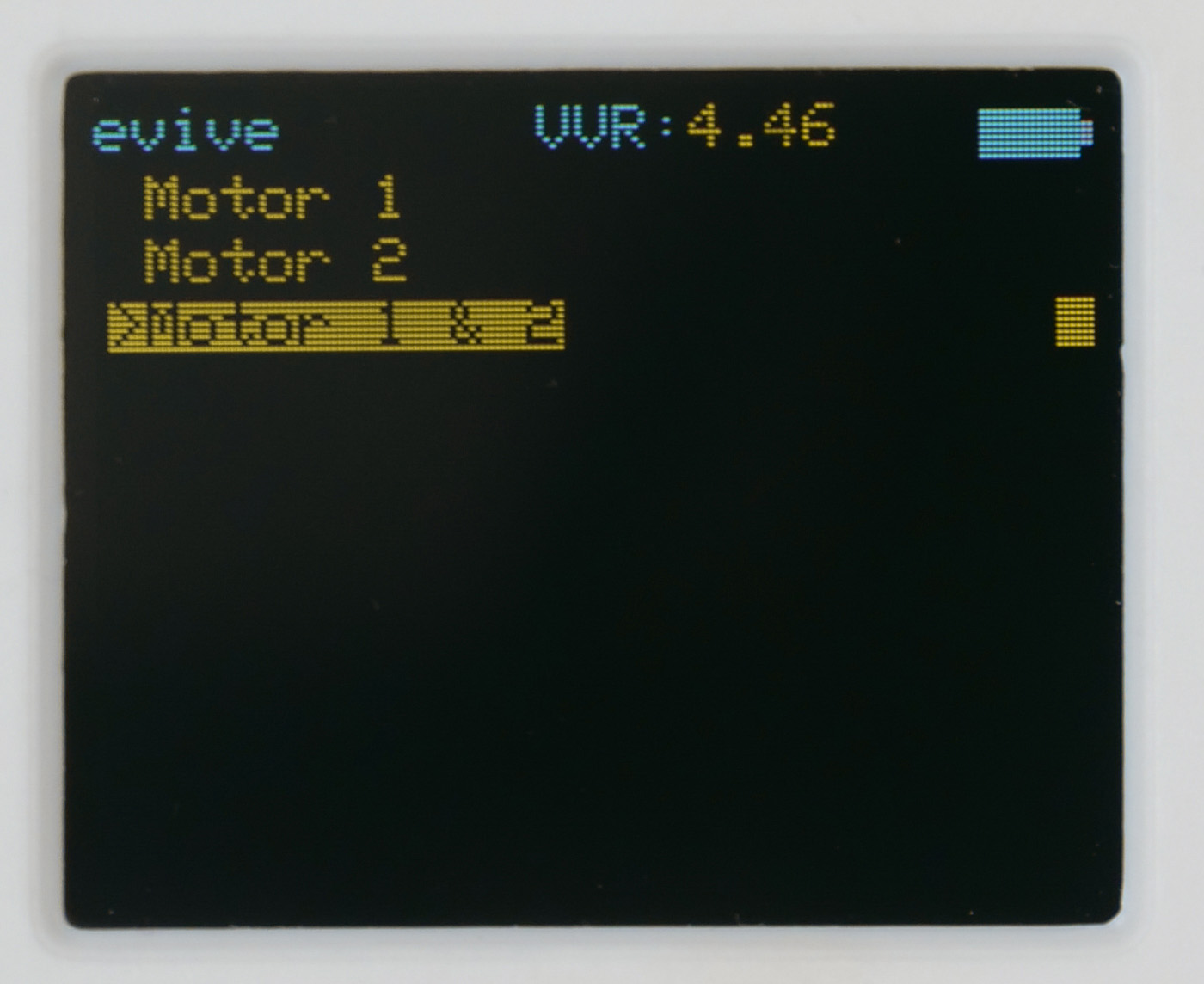 8
Controlling Robot using evive Menu
Run the motor 1 in the forward direction. If the left motor starts running in the forward direction, then everything is ok.
If the motor is running backwards, then swap the wires to change the direction.
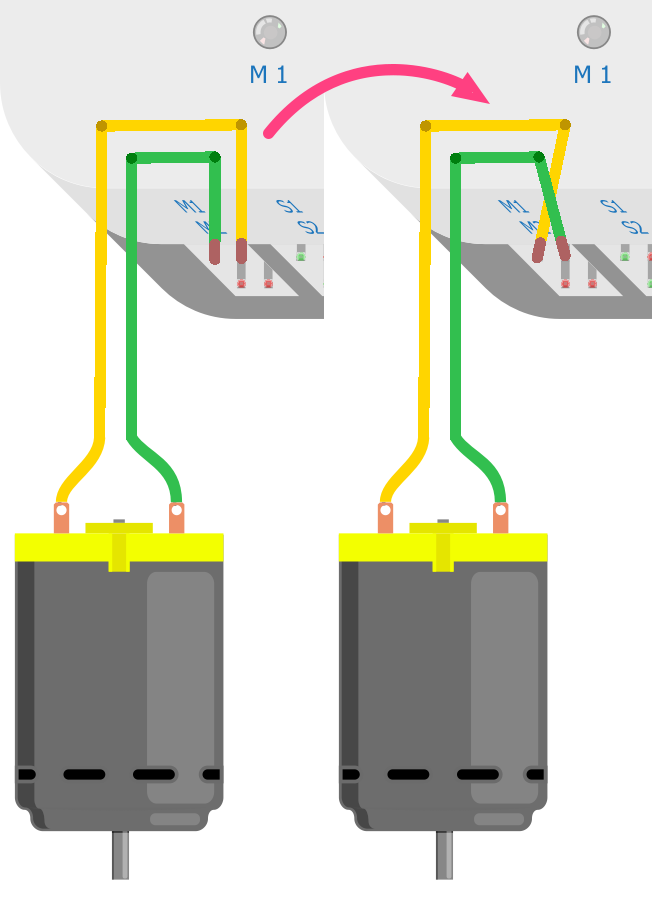 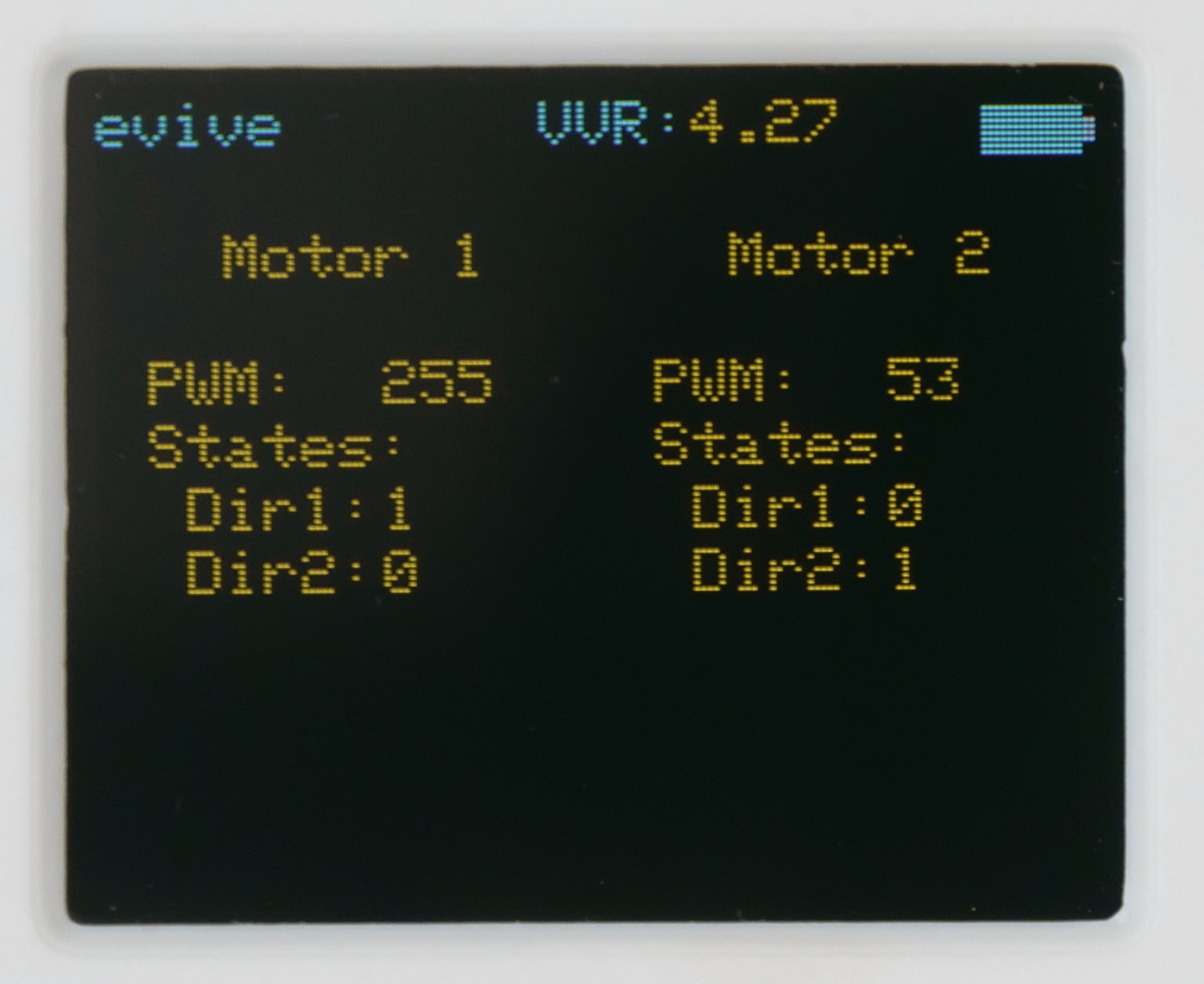 9
Controlling Robot using evive Menu
But if instead of left motor, right motor is running, then swap the motor connections.
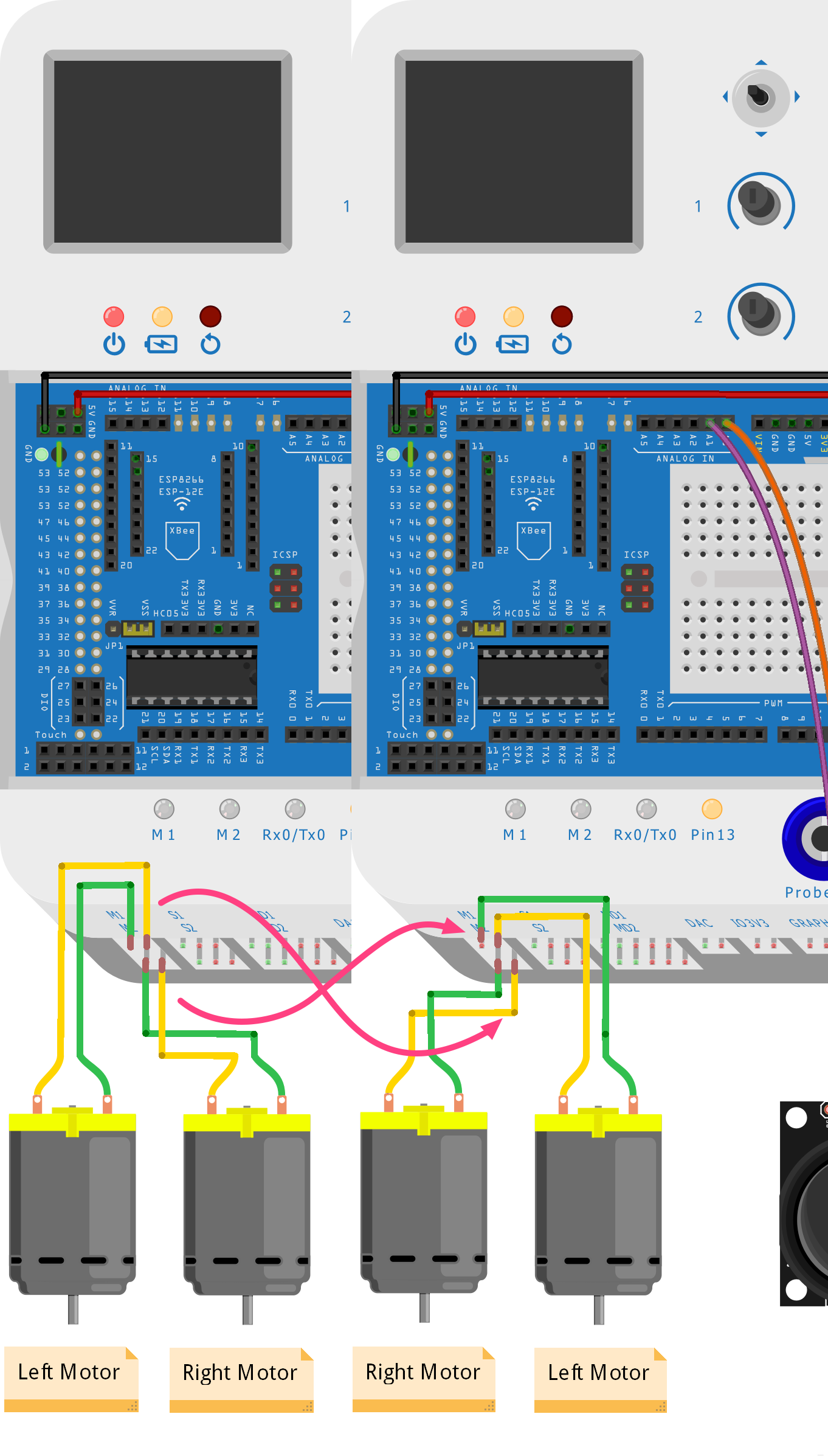 10
Controlling Robot using evive Menu
Stop motor 1 and run motor 2 in forward direction. If the right motor is running forward, then its ok, otherwise swap the motor 2 wires.

Now, try to run the motor forward, backward, left and right using evive menu.
11
Logic behind Control
12
Dabble App
Download the Dabble app from here:
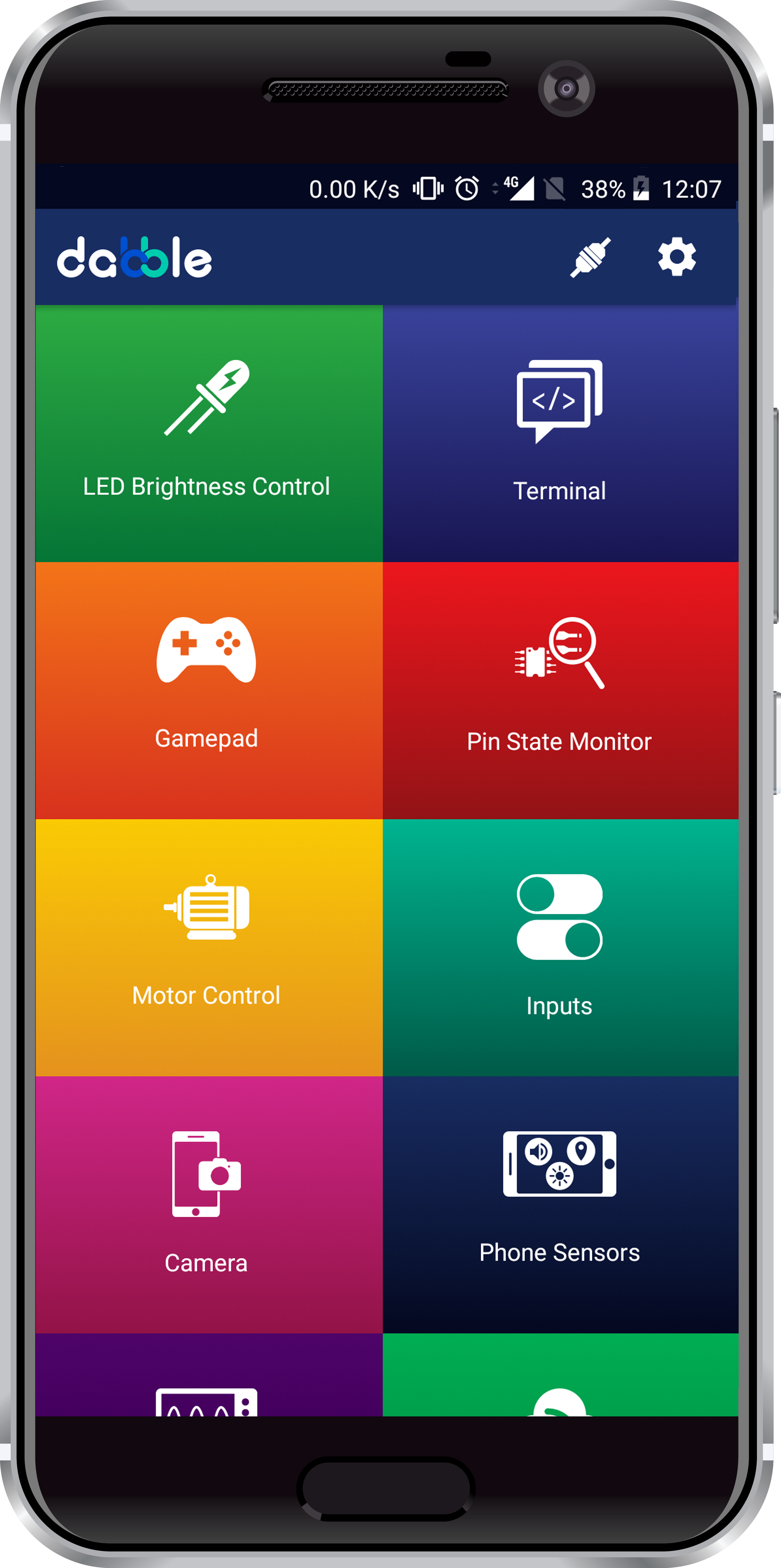 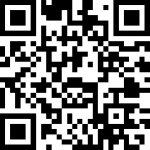 13
Gamepad Module
The GamePad Module is one of the input modules, using which user can give commands to the device using buttons. 
The digital mode is the default mode when the module opens. It has 10 digital buttons whose data is sent to the device when they are pressed or released.
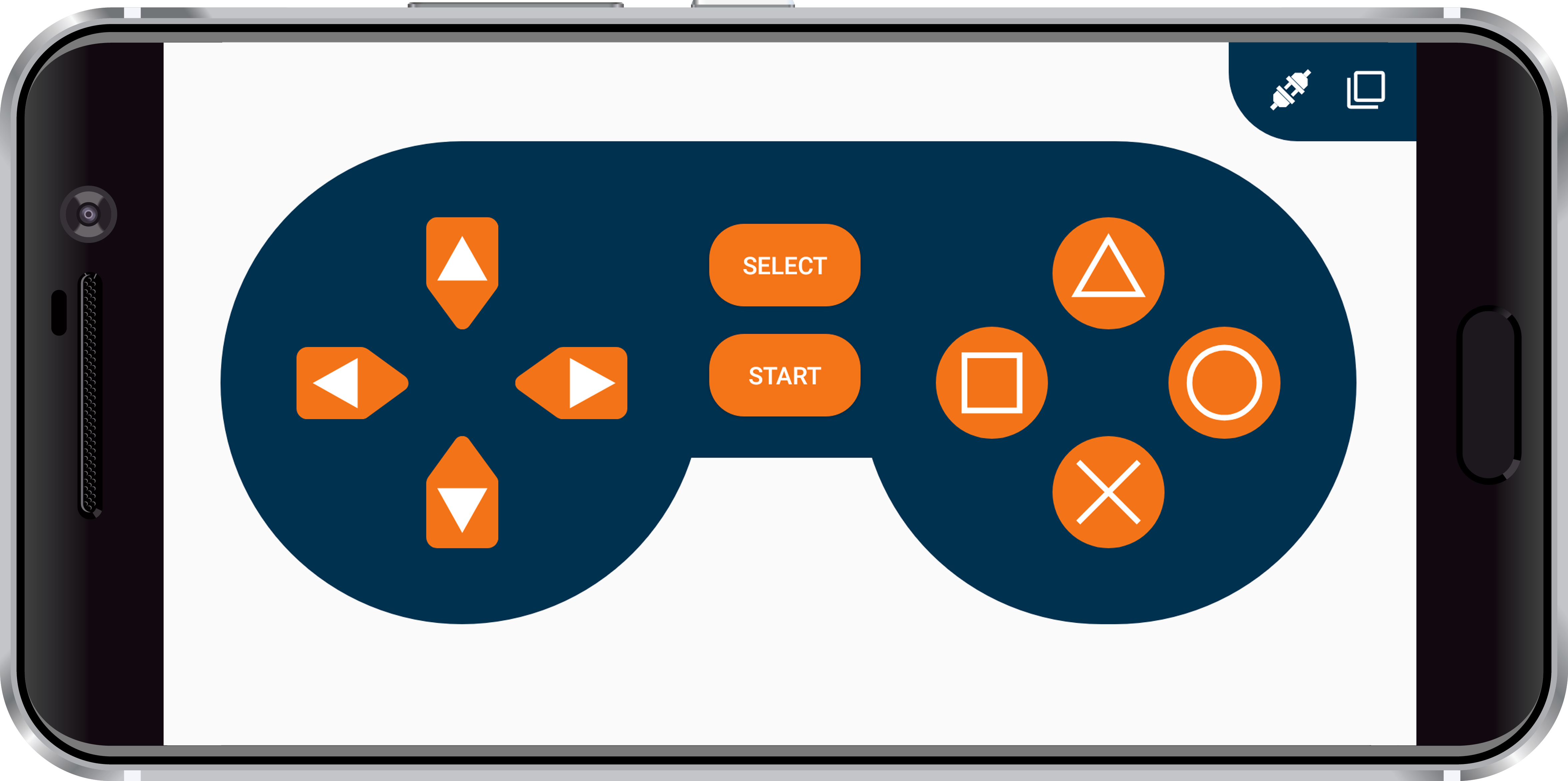 14
Gamepad Module
Actions to be performed by the Robot:
Up – Go forward
Down – Go backward
Left – Turn left
Right – Turn right
No button pressed - Brake
15
Forward
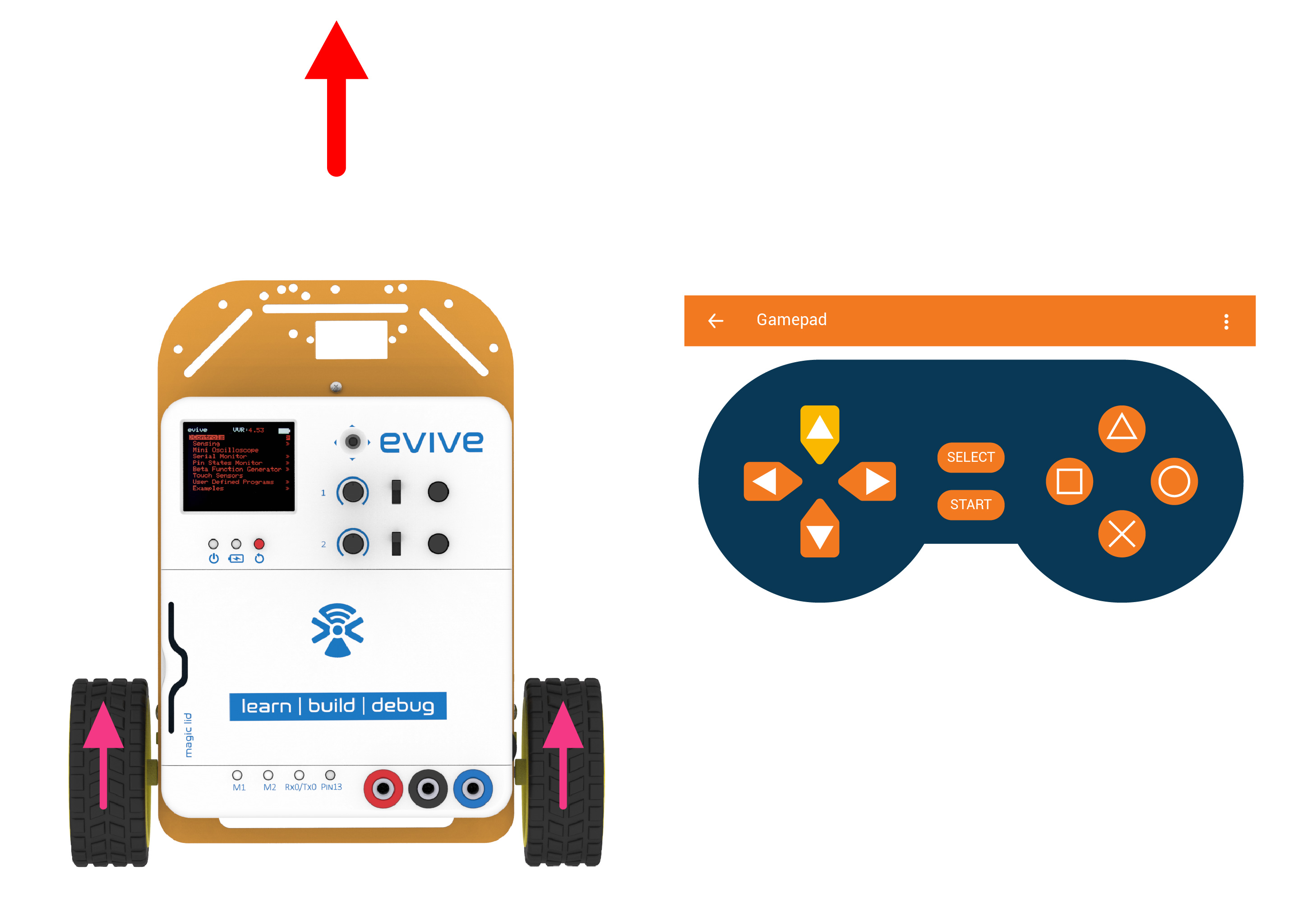 16
Backward
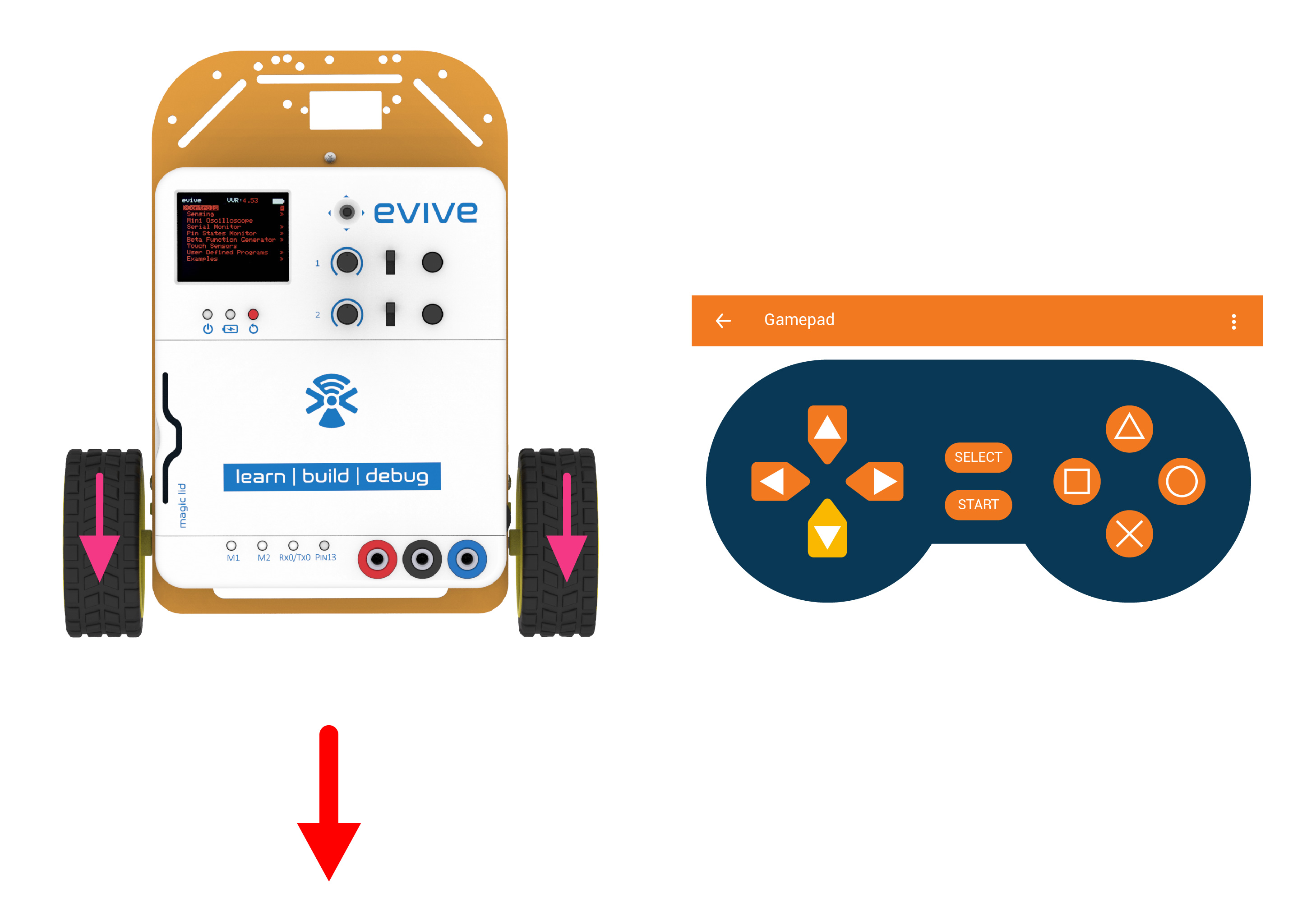 17
Left
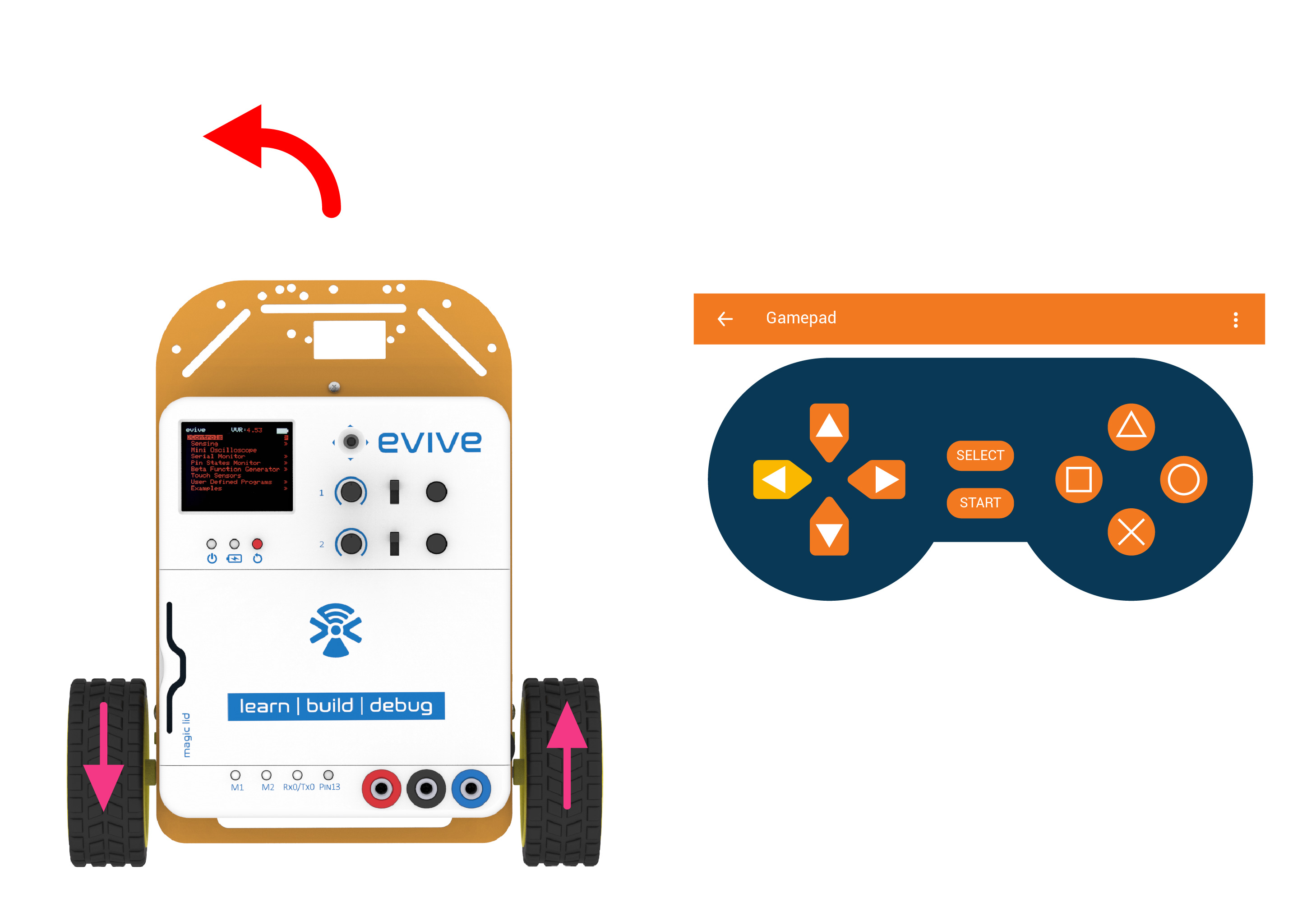 18
Right
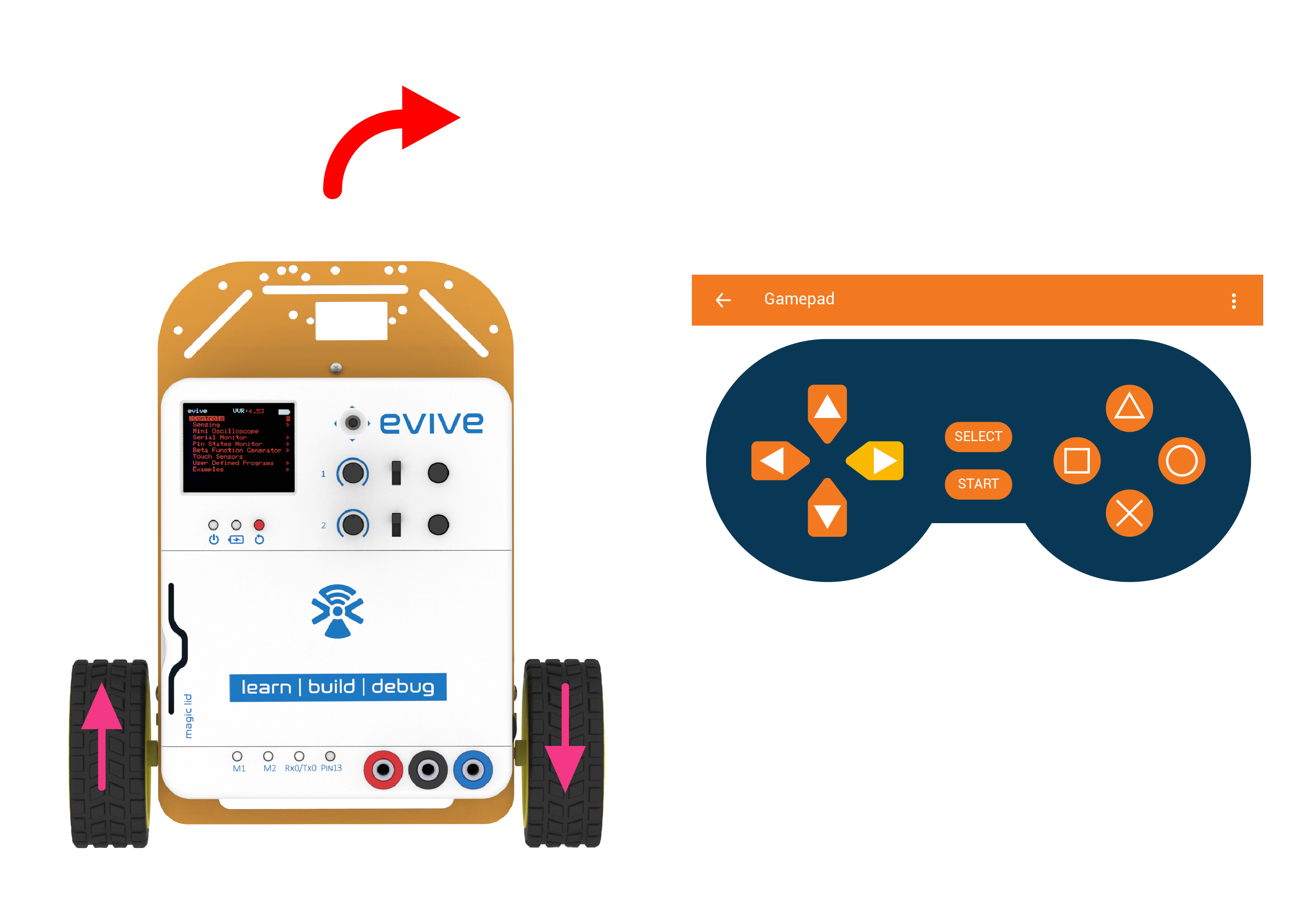 19
Brake
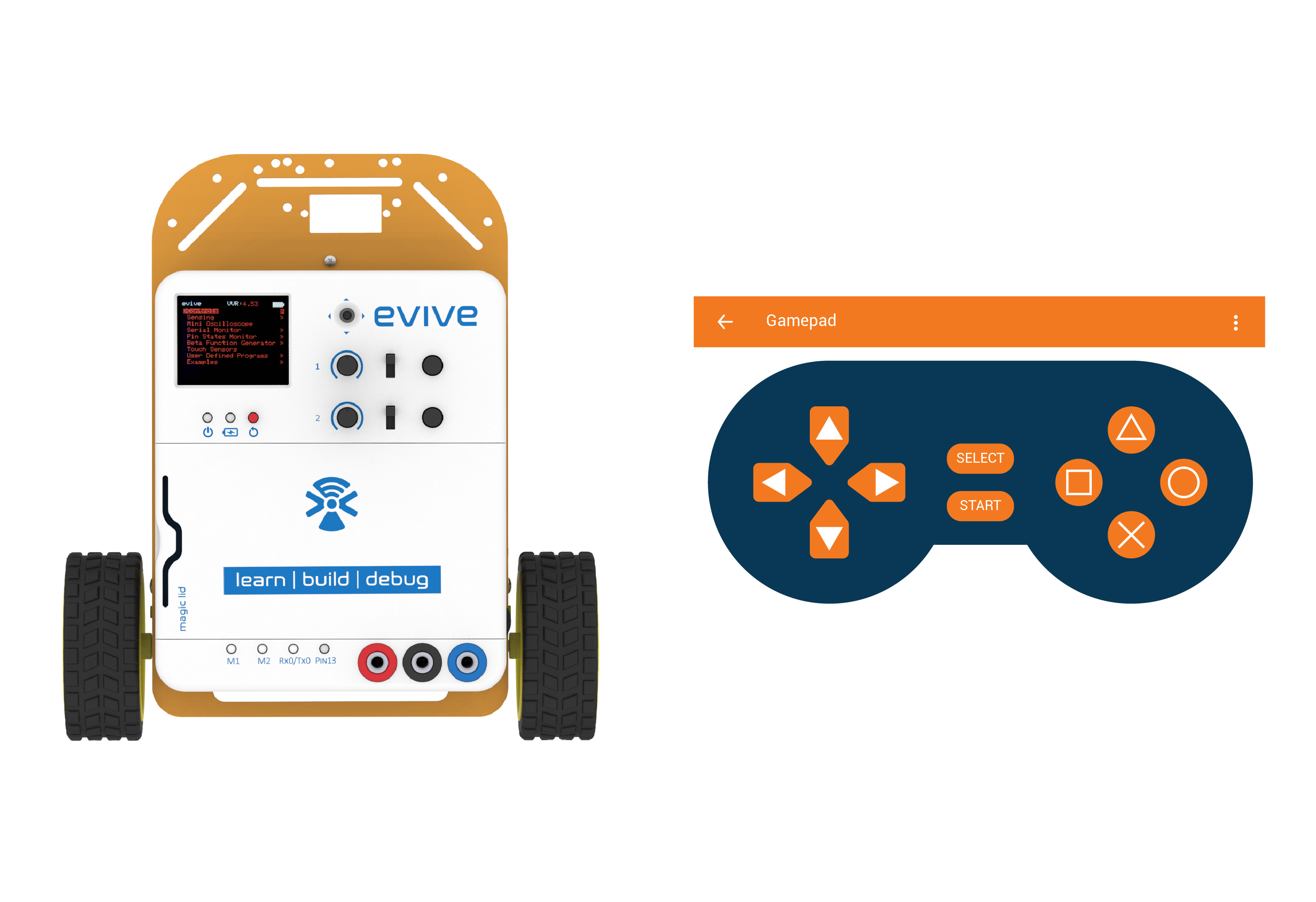 20
21